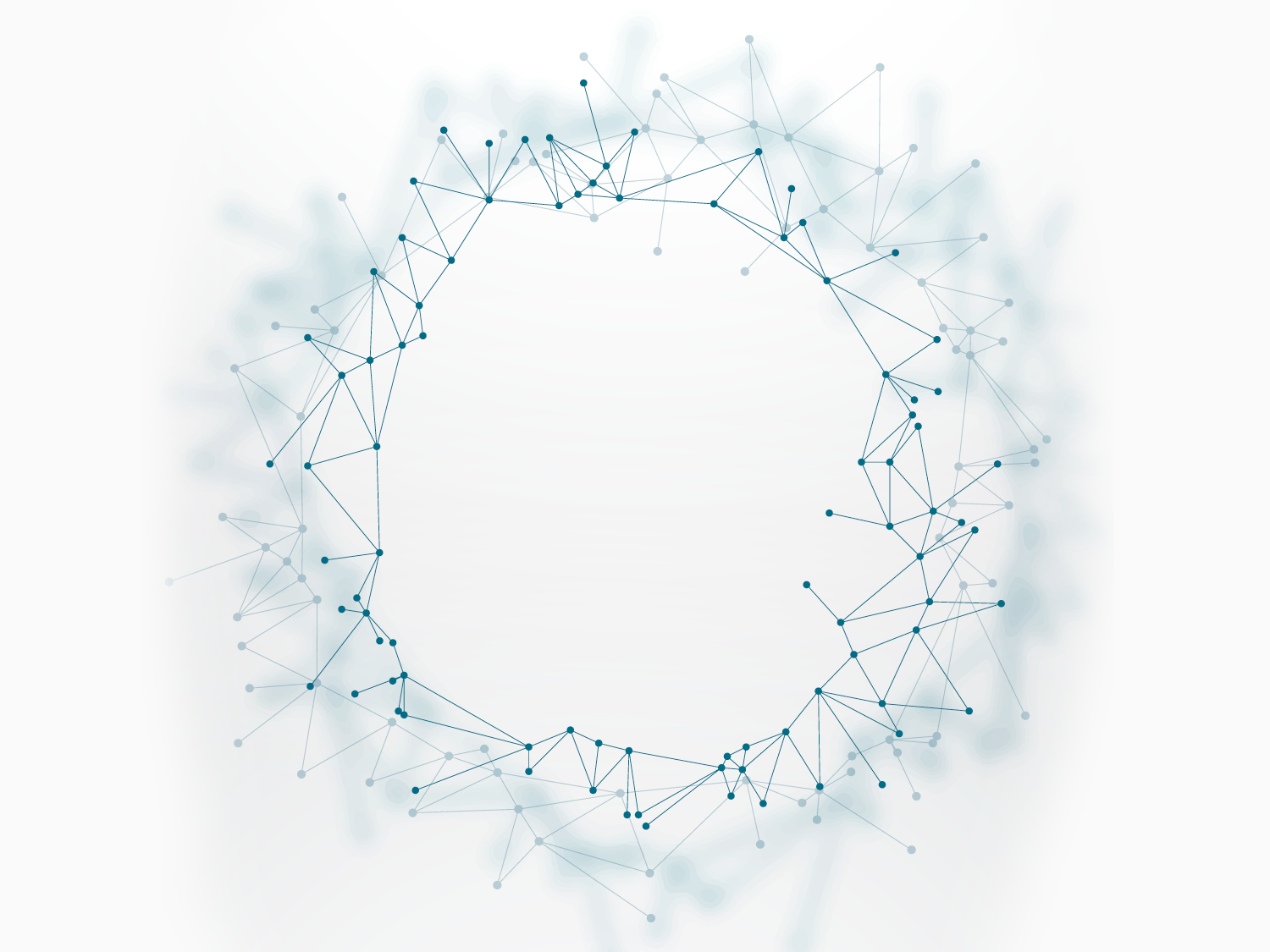 ОБЗОР ПРАВОПРИМЕНИТЕЛЬНОЙ ПРАКТИКИ ЗА I ПОЛУГОДИЕ 2017 ГОДА
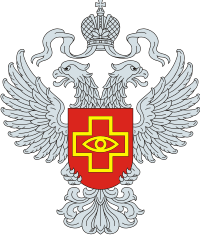 М. В. Видеман
Заместитель руководителя ТО Росздравнадзора по Омской области
Первое полугодие 2016 и 2017 годов
2016
2017
Первое полугодие 2016 года
Первое полугодие 2017 года
Динамика поступивших обращений граждан
Структура обращений граждан по вопросам
Результат рассмотрения письменных обращений граждан
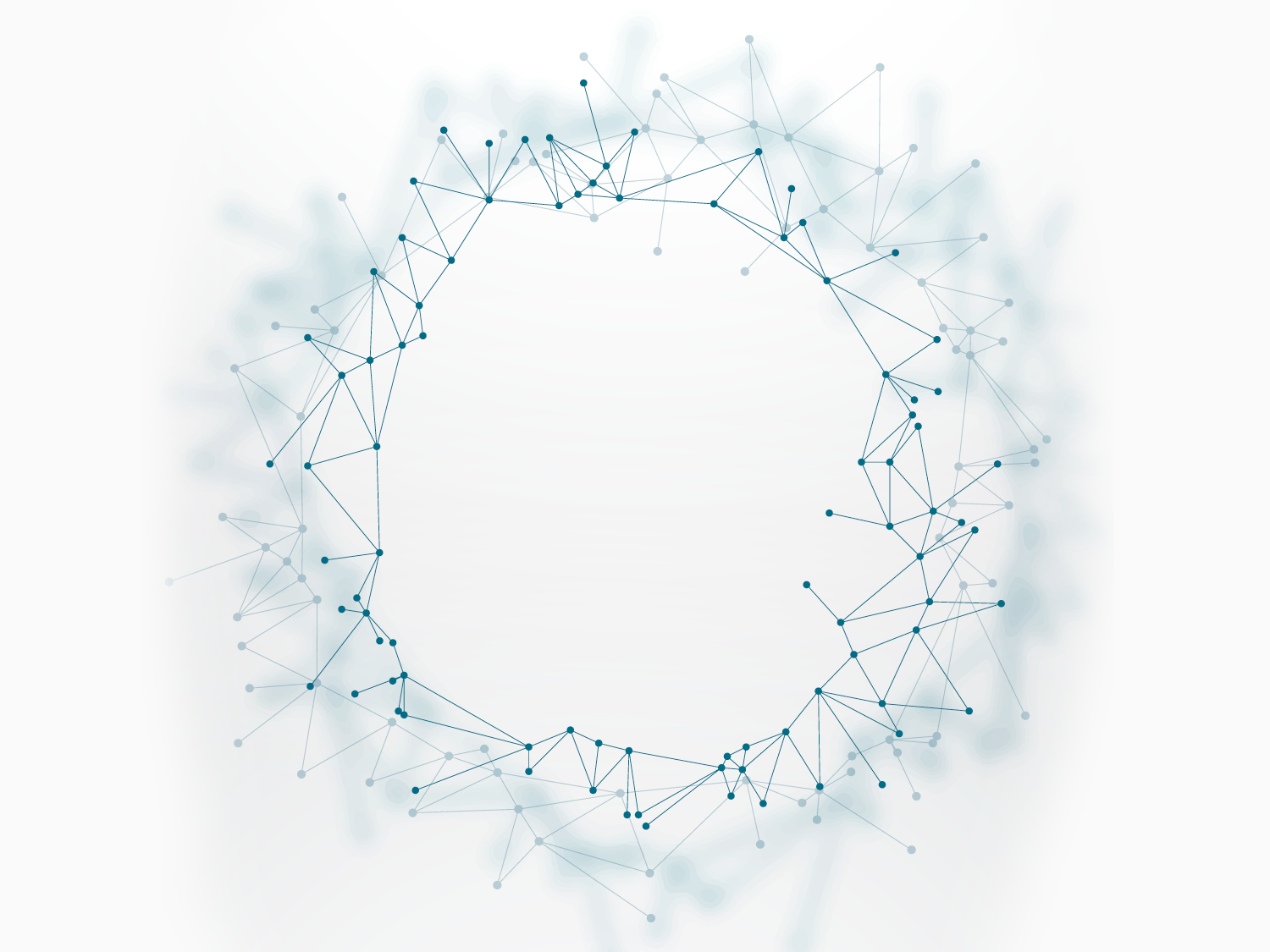 Спасибо за внимание!